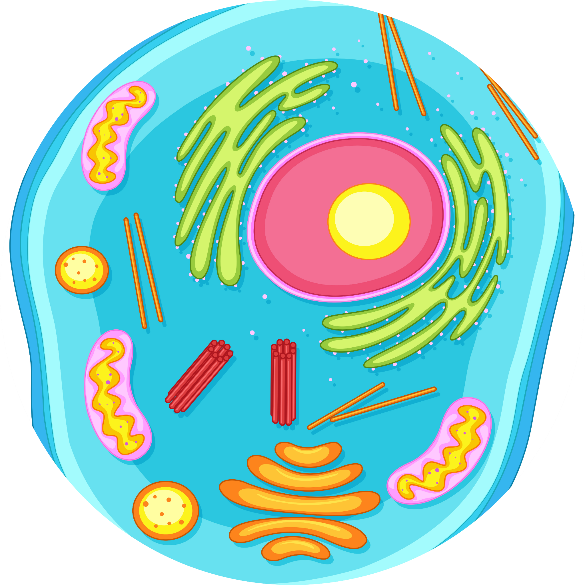 Tiny Titans: The Cell Story
Sixth Grade 
120 minutes
Overview
Recognize that cells are the fundamental structural and functional units of living organisms.
Appreciate the diversity of cells in various organisms and understand that living things can be composed of one cell or multiple types of cells.
Identify key organelles within animal cells, including the nucleus, cytoplasm, and cell membrane.
Create an animated cell story using Ninja Brush.
[Speaker Notes: Begin by sharing the overview. Apprise students of the tasks they’d accomplish in the class.]
Ground Rules
Be respectful of one another. Listen to your teammates.
Raise your hand if you have anything to share.
Listen closely and follow instructions.
Complete the tasks on time.
[Speaker Notes: Discuss the ground rules with learners and stress on the importance of them being followed throughout the class.]
Journey to the microscopic world
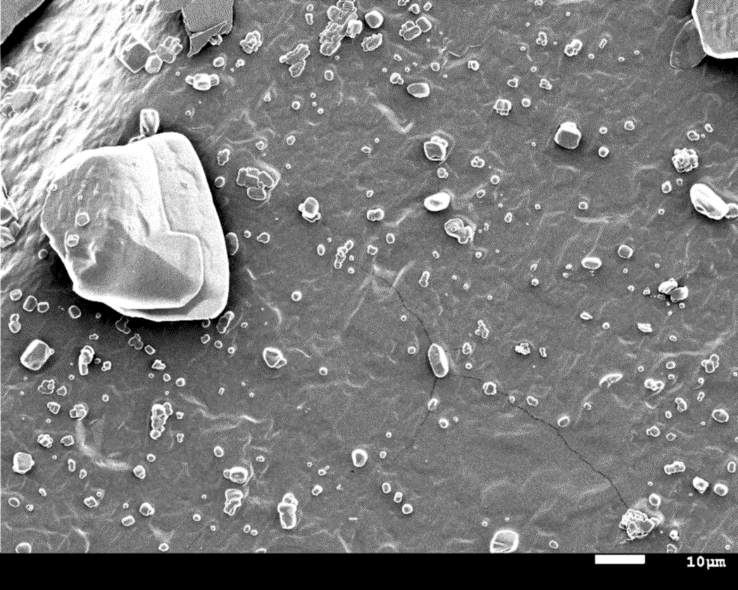 Can you guess what is the object shown in the image?
Journey to the microscopic world
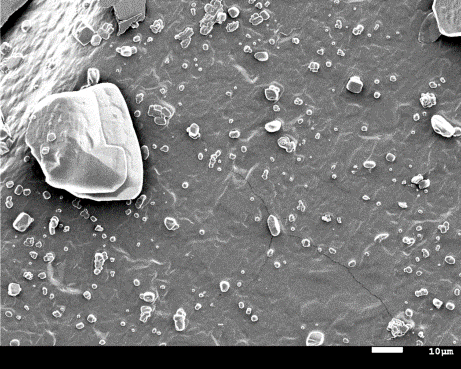 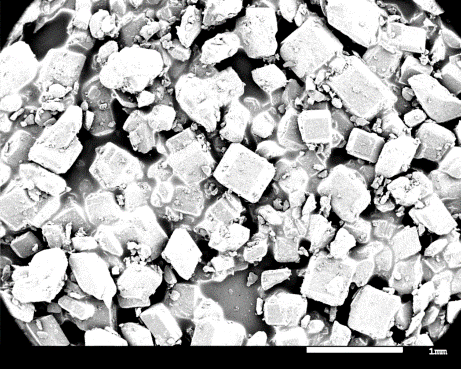 Magnified image of sugar crystals
Sugar crystals
Do you know about the device that allowed us to venture into the minuscule realm, revealing secrets that were once invisible to the naked eye?
The Microscope
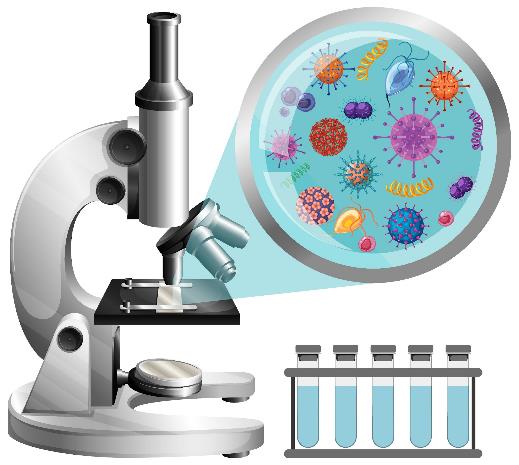 The discovery of the microscope revolutionized the world by unveiling a hidden realm of tiny structures and organisms, leading to groundbreaking advancements in biology, medicine, and scientific understanding.
Microscopic Adventures: A Closer Look
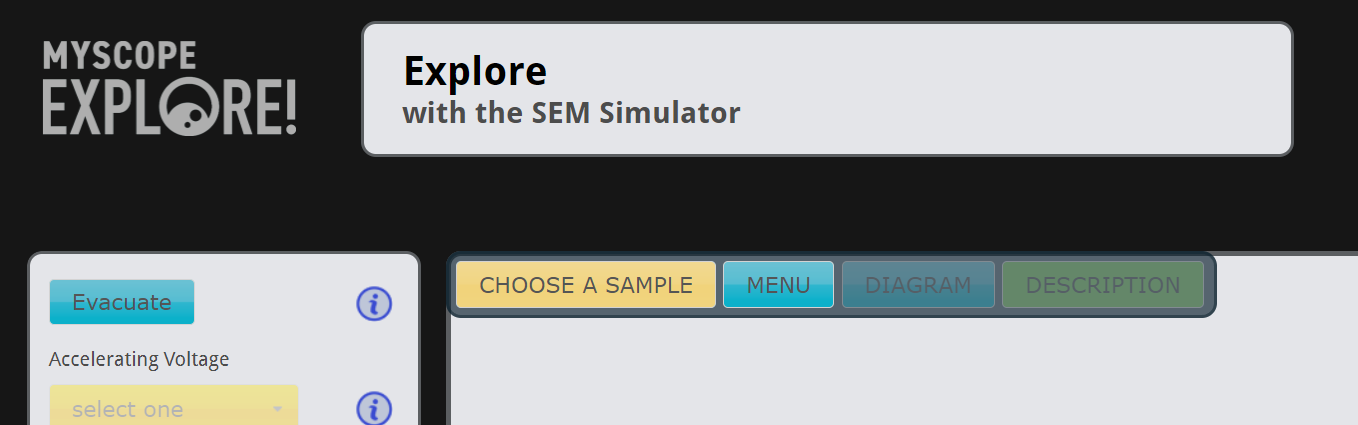 The SEM simulator allows users to view different objects at a microscopic level. 
Visit https://myscope-explore.org/virtualSEM_explore.html to being exploration.
Microscopic Adventures: A Closer Look
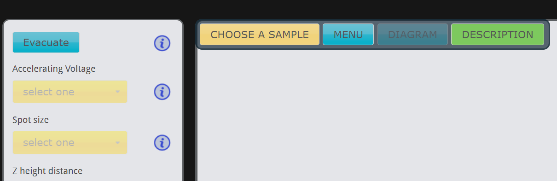 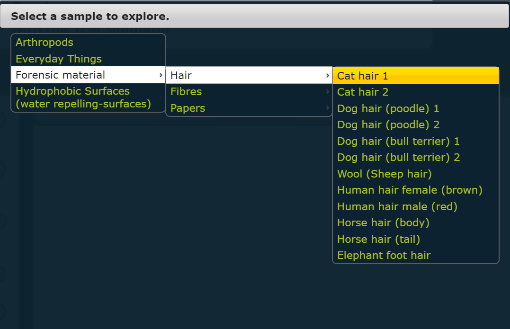 1
2
Click on choose a sample
Select a sample of your choice
Microscopic Adventures: A Closer Look
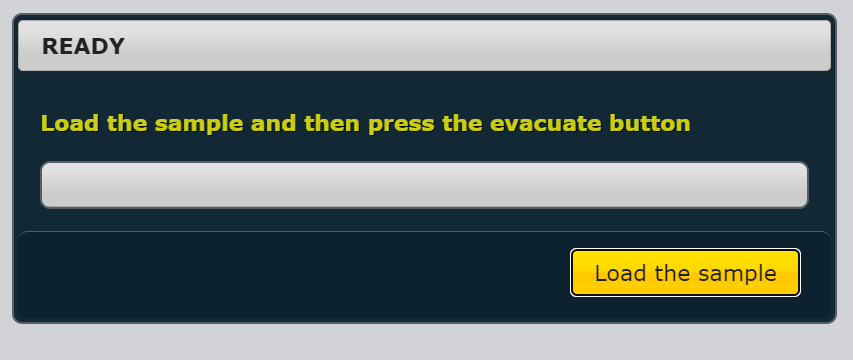 3
Click on load the sample
Microscopic Adventures: A Closer Look
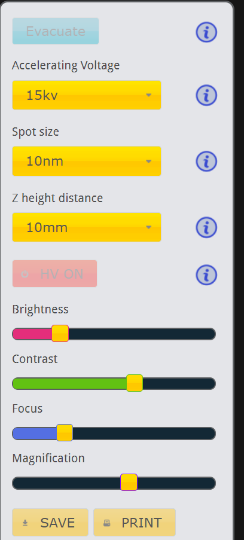 4
Click on evacuate
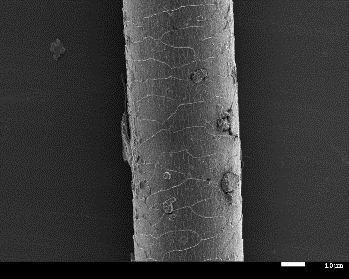 5
Set the values as indicated
6
Click on HV ON
A clear magnified image of a cat’s hair
7
Adjust these values until you get a clear image
Microscopic Adventures: A Closer Look
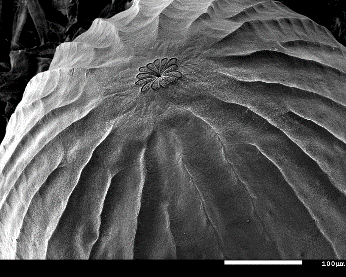 What all objects did you see? 

Were there any similarities between them?


Is there something even smaller that constructs all these objects?
Moth’s egg
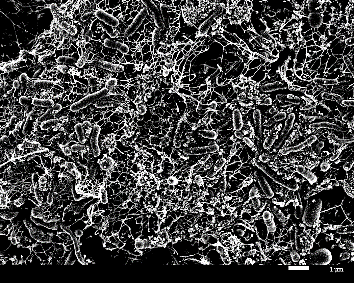 Sponge
Cell: The building block of life
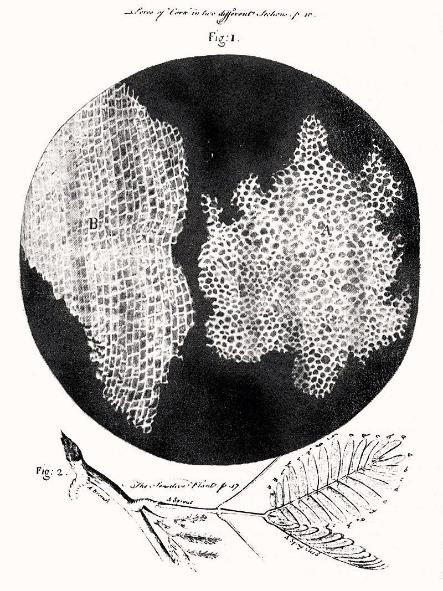 A cell is like the tiniest building block of life. 

It's the basic unit that makes up all living things.

Robert Hooke, an English scientist, is credited with discovering cells by observing cork under a microscope in 1665.
Did you know?
There are roughly about 9,000 to 10,000 cells in the tip of your finger!
Cell structure of cork by Hooke
Diversity in Living Organisms
ORGANISMS
UNICELLULAR
MULTICELLULAR
Organisms made up of a single cell
Organisms made up of  multiple cells
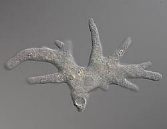 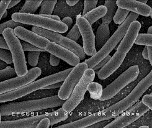 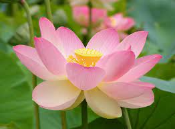 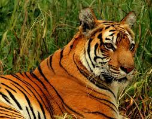 Plants
Animals
Bacteria
Amoeba
Inside the Cell
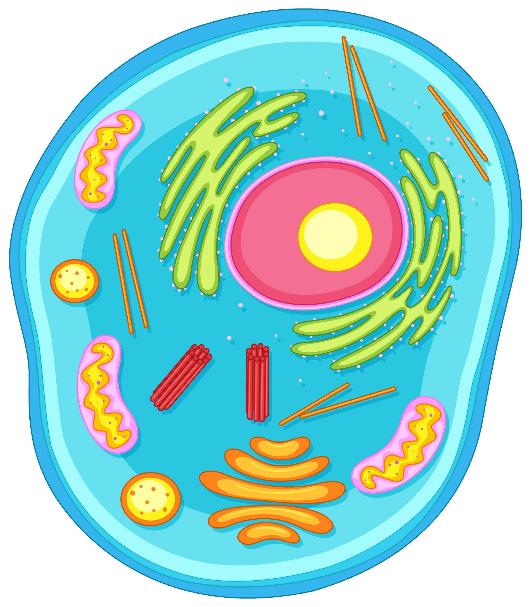 What can you see inside the cell?
Animal Cell
Cell Organelles
Cell Membrane
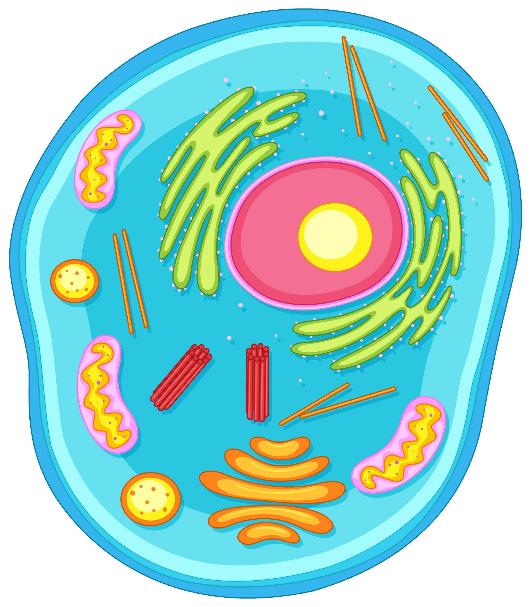 Nucleus
Cytoplasm
Organelles are tiny structures inside cells that work together to keep the cell alive and functioning. 
They're like the different parts of a machine that work together to make the whole thing work properly.
Endoplasmic Reticulum
Mitochondria
Animal Cell
Nucleus - The Command Center
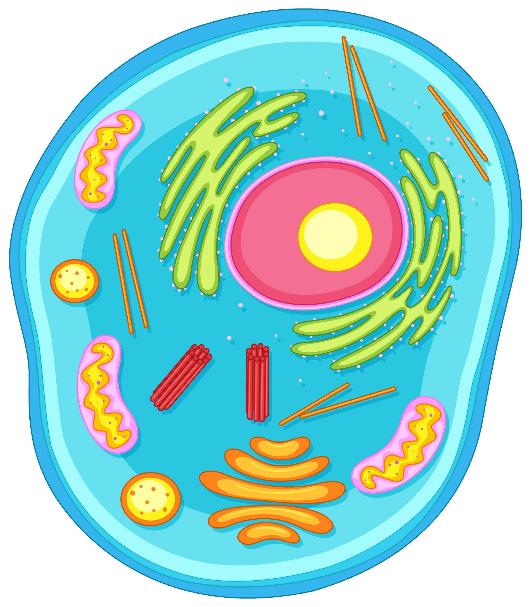 Nucleus
Nucleus: The organelle that contains the cell's genetic material (DNA) and controls cellular activities.

It's like the cell's control center, where all the important instructions are stored. Just like your brain tells your body what to do, the nucleus tells the cell what to do.
Animal Cell
Cytoplasm - The Jelly Playground
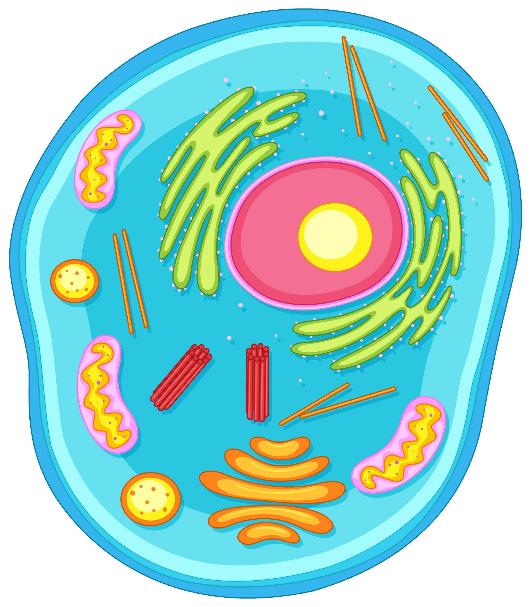 Cytoplasm
Cytoplasm: The semi-fluid substance within a cell that holds all organelles.

It's a gooey substance that fills up the cell and helps all the organelles float around. Just like you can bounce around in a playground filled with foam, the organelles can move around and do their jobs.
Animal Cell
Cell Membrane - The Protective Wall
Cell Membrane
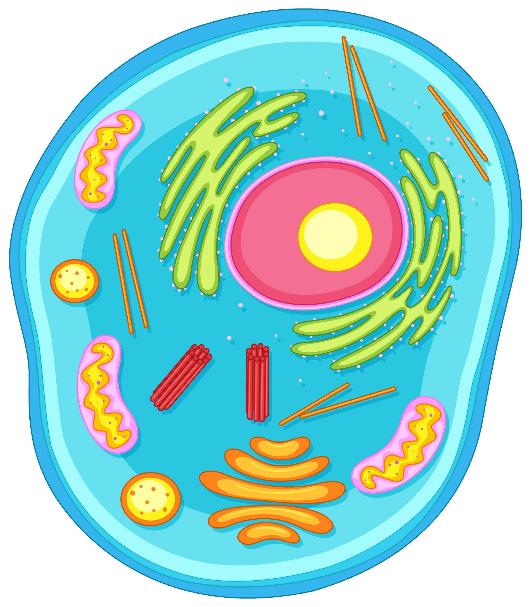 Cell Membrane: The protective layer that surrounds the cell, controlling the passage of substances in and out.

 It's like the gatekeeper, letting in good things (like nutrients) and keeping out bad things (like harmful substances).
Animal Cell
Mitochondria - The Power House
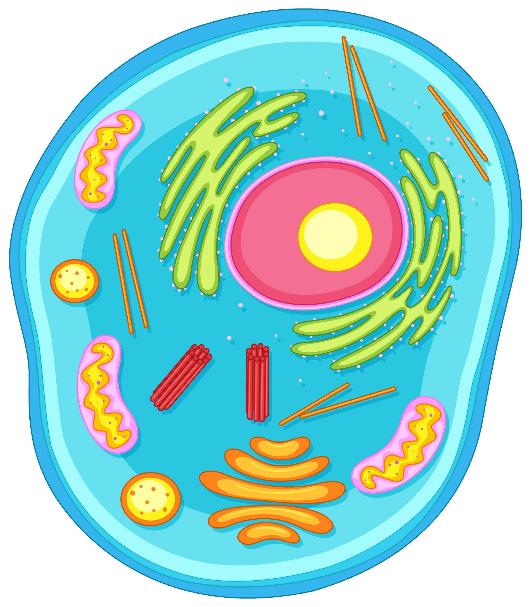 Mitochondria: The cell's power plants that produces energy.

They work hard to produce energy, just like a power plant makes electricity for a city. The energy they make is like the fuel your body needs to do everything from running to thinking!
Mitochondria
Animal Cell
Endoplasmic Reticulum - The Delivery System
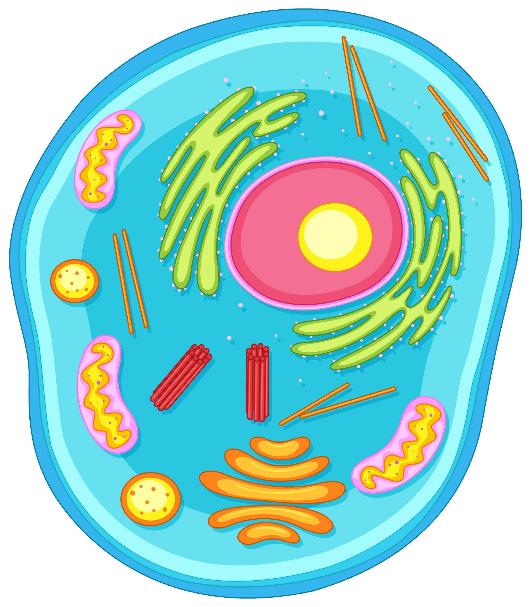 Endoplasmic Reticulum: The cell’s delivery system that transports materials within the cell.

Imagine it's a series of tunnels that transport things around the cell. Just like delivery trucks move packages from one place to another, the ER moves proteins and other important materials to where they're needed in the cell.
Endoplasmic Reticulum
Animal Cell
It’s Time for Cell Story
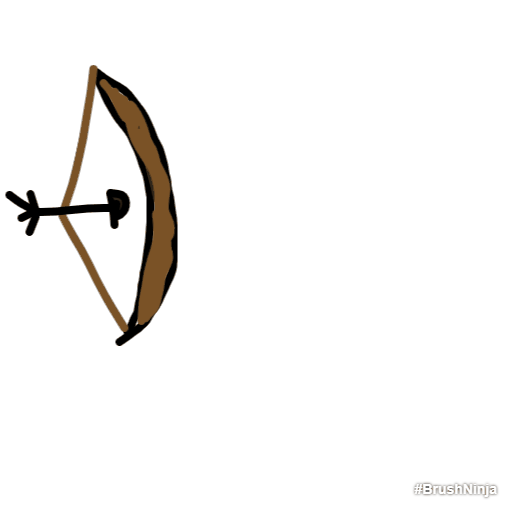 Now it’s time for you to animate your cell story using Brush Ninja.

Brush Ninja is like a digital drawing tool where you can create animations by drawing different pictures in a sequence. It's fun and easy to use, and when you play the pictures in order, they move like a mini movie!

Visit: https://brush.ninja/
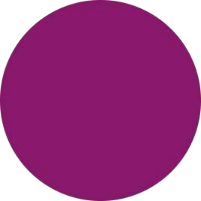 Let’s Team Up!
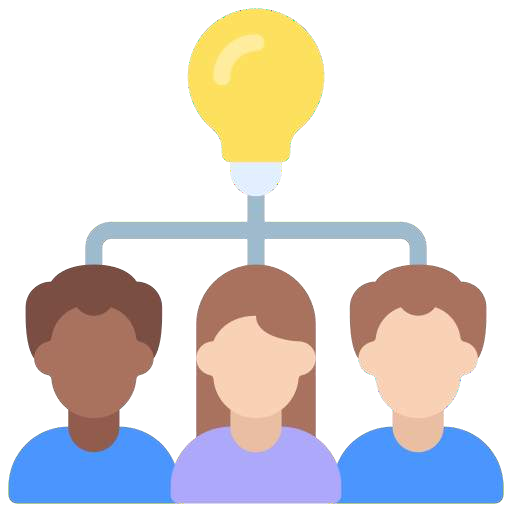 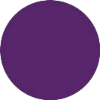 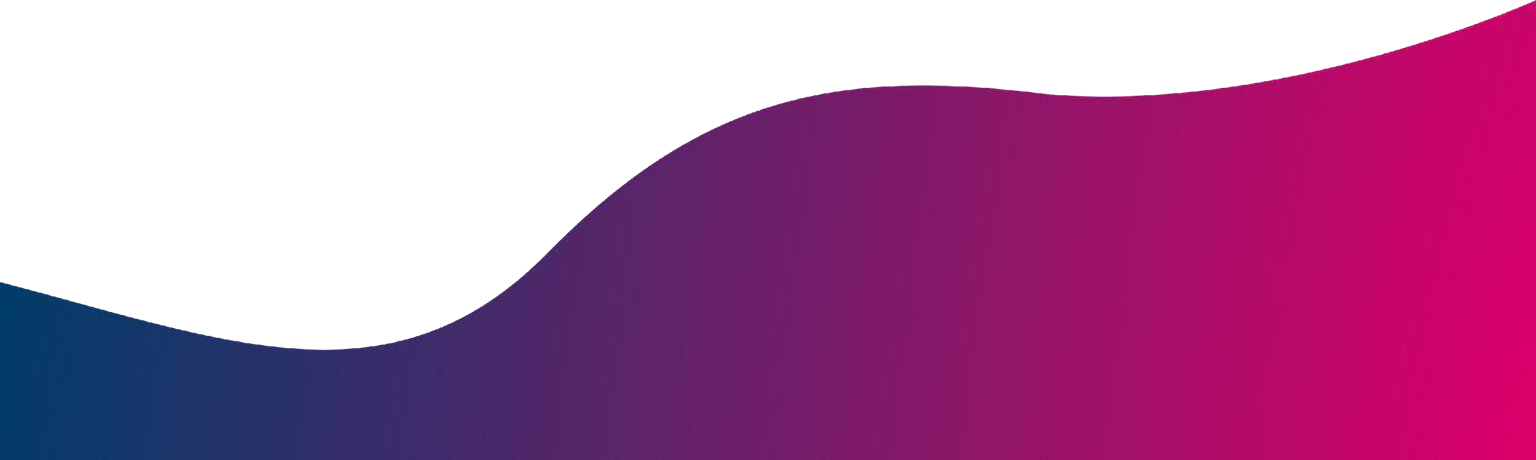 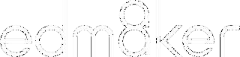 Making the future of young minds
Brush Ninja: User Interface
Menu Bar
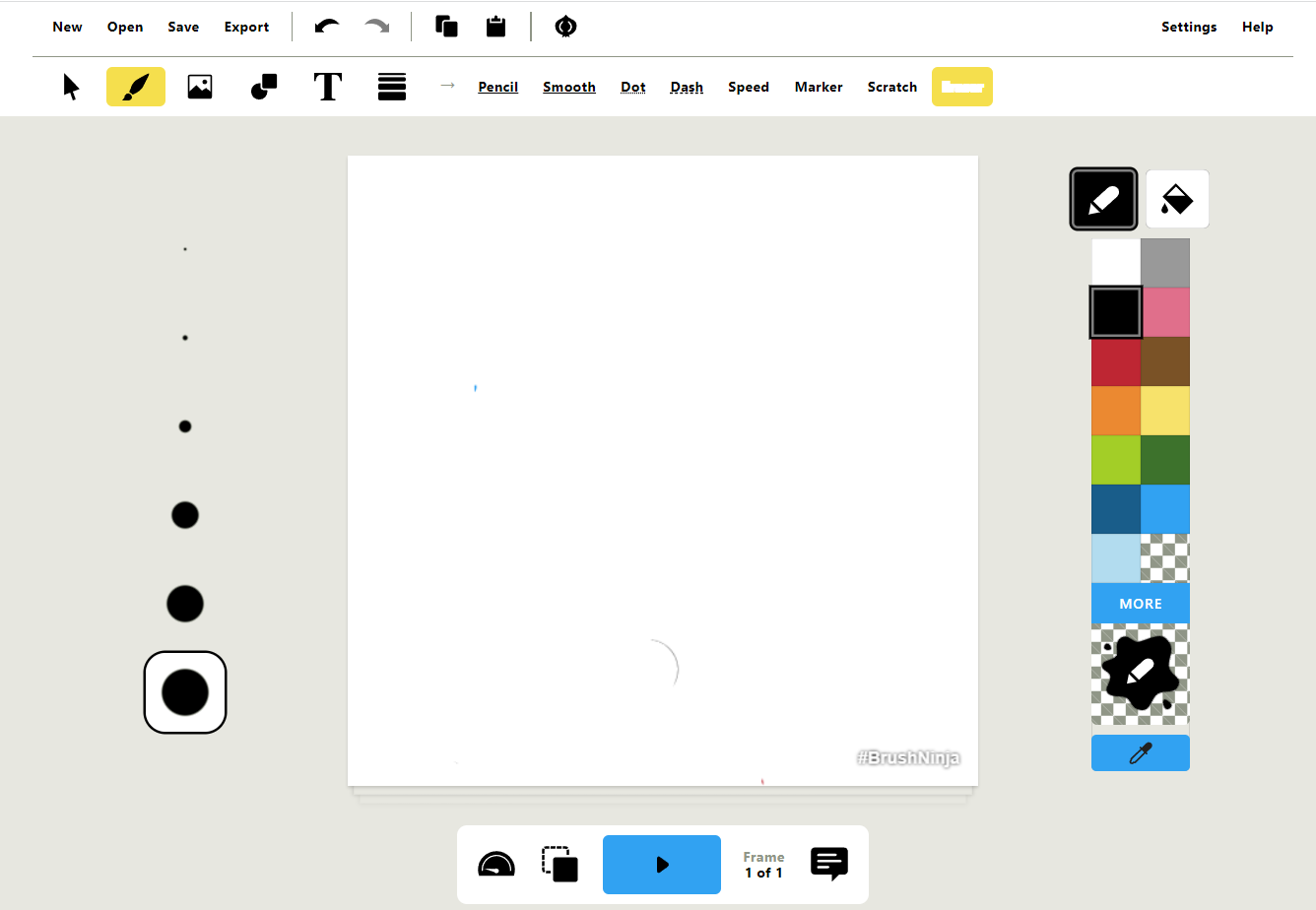 Toolbar
Size adjuster
Drawing Area
Color Box
Animation Controls
Instructions
Introduction:
Introduce your cell guide character with a friendly gesture and a warm welcome.

Content:
Animate organelles interacting, use text or speech bubbles for short explanations.

Conclusion:
Summarize the journey, end with a positive message, and create a closing animation.
Introduction: Example
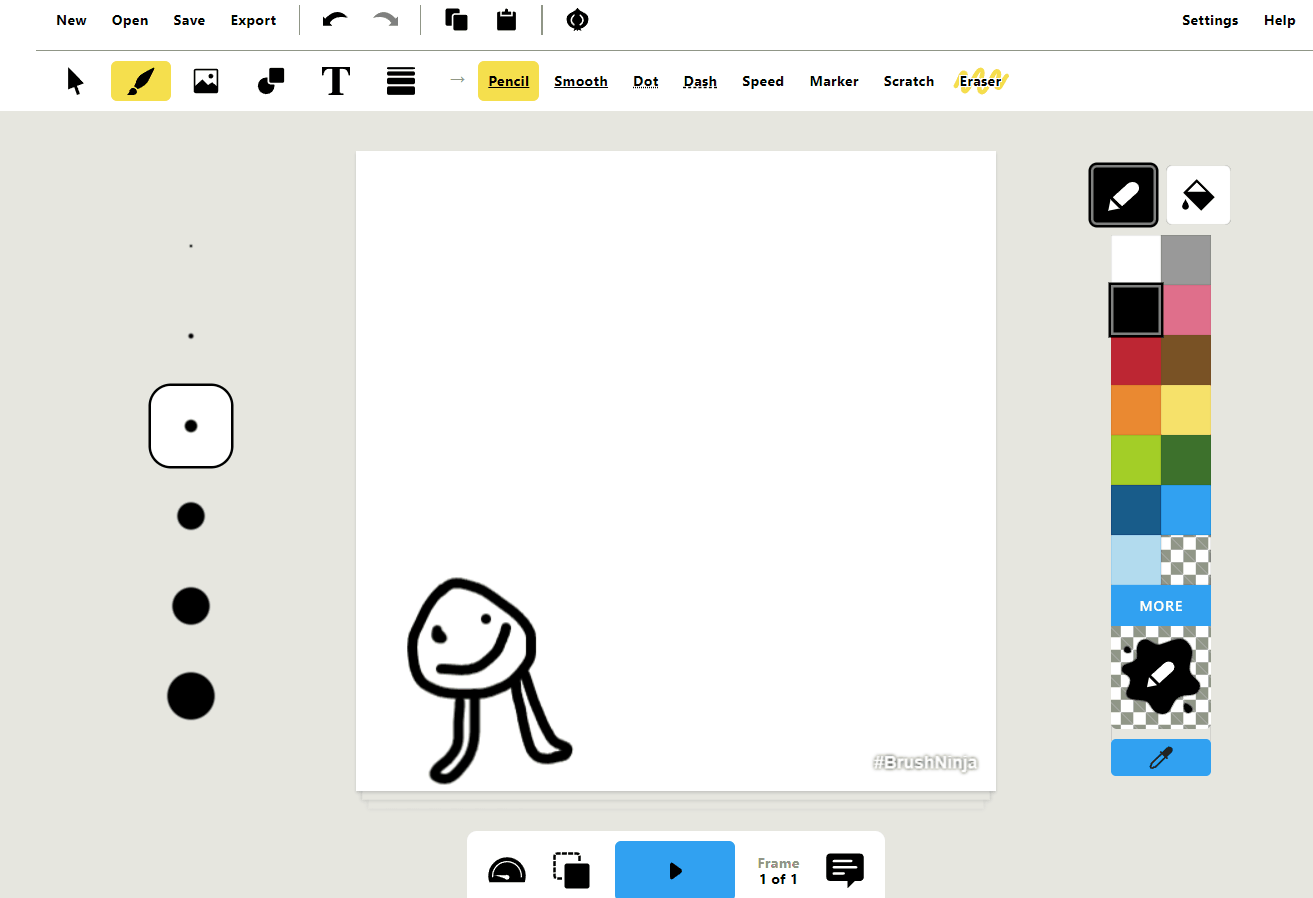 Select pencil from the toolbar.
Draw out your character.
Select Text (T) from the toolbar.
Add text to introduce your character.
Click on the pencil icon.
Note: Make sure to use the appropriate size while placing text.
Content: Example
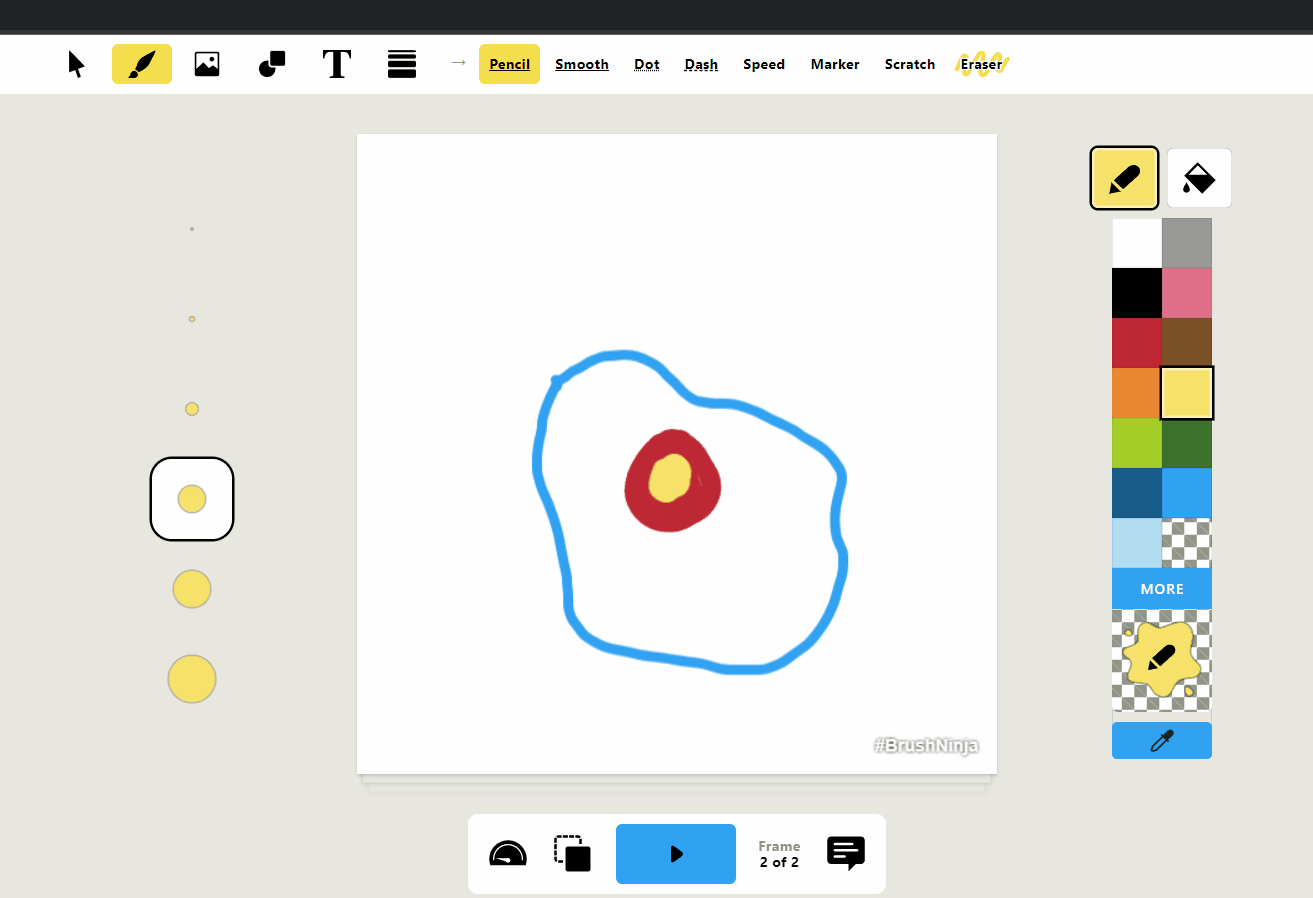 Draw out the basic outline of the cell.
Using the animation toolbar, make it’s copy.
Add content about the nucleus.
Note: Make sure to use the appropriate size while placing text.
Content: Example
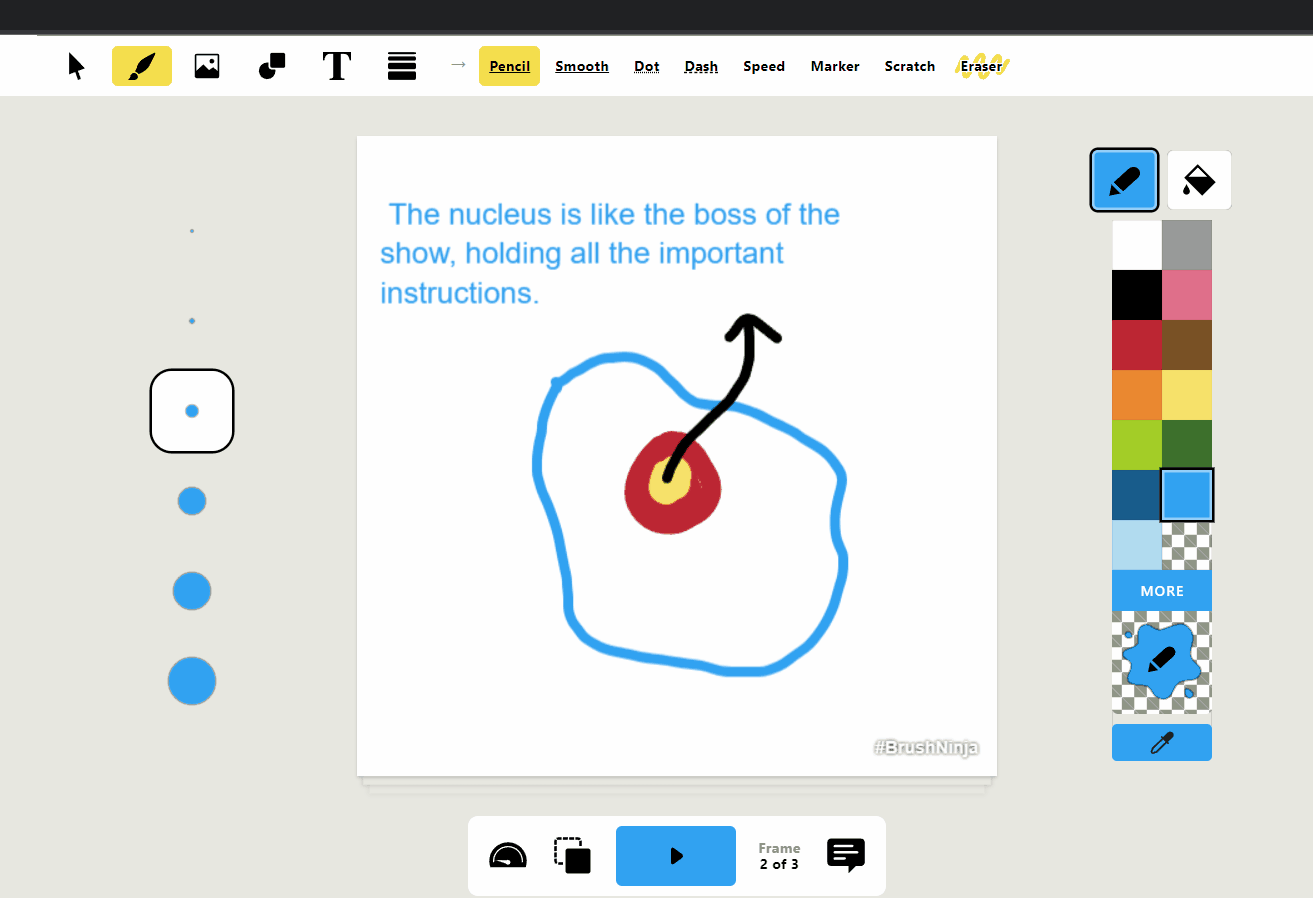 Make a copy of your original outline of the cell.
Add information about another organelle.
Note: You will need to add information about all the organelles along with the conclusion.
Adjusting Frame Rates
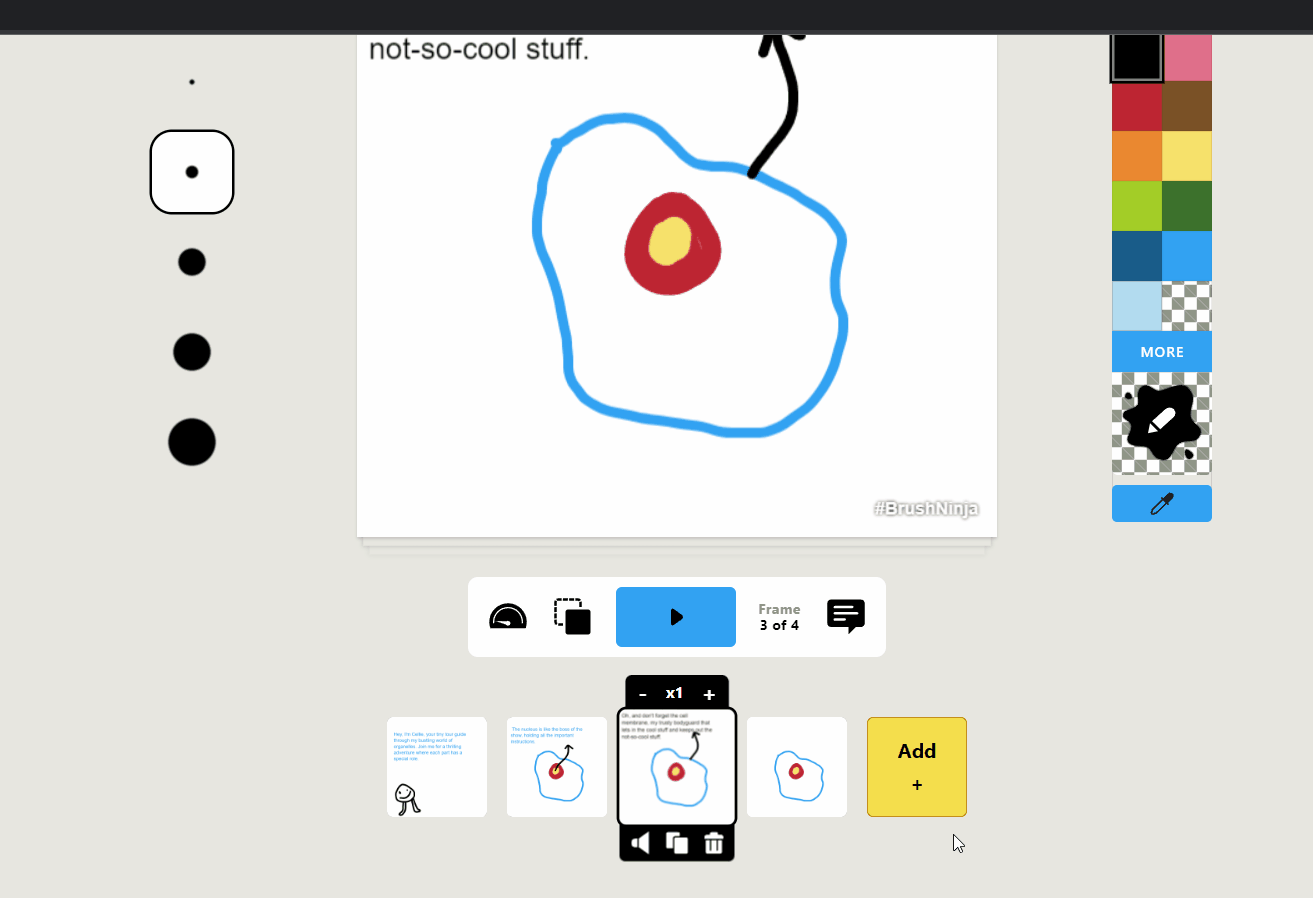 Using the Animation tool bar, adjust the frame rate to 0.5.

This will make sure that each frame remains on the screen for two seconds.

You can further decrease the frame rate if required.
Note: Remove the duplicate frames before playing.
Playing the animation
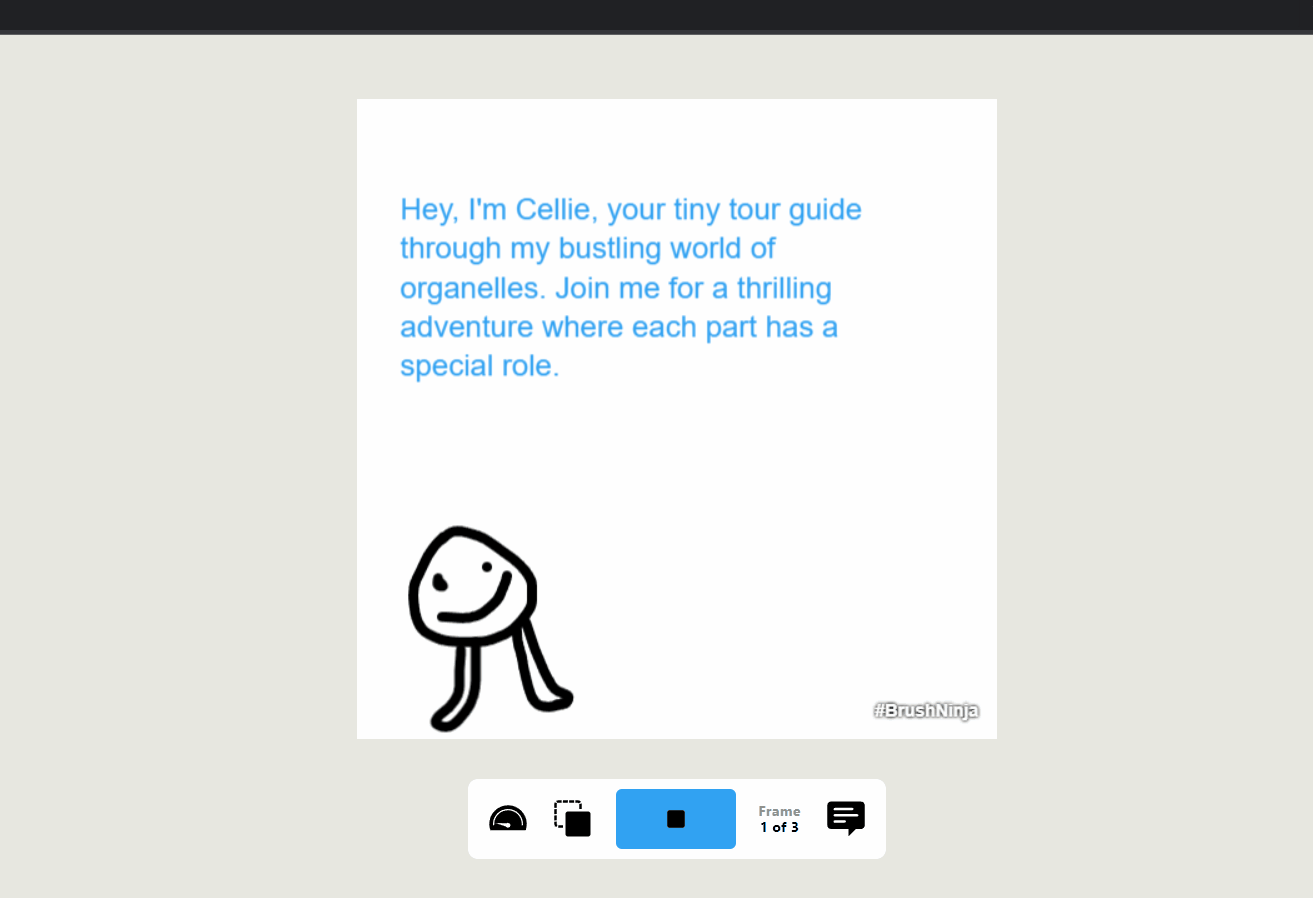 Once you have created your animated story. Click on the play button.

Make any changes if required, before downloading your file.
Note: Remove the duplicate frames before playing.
Downloading the file
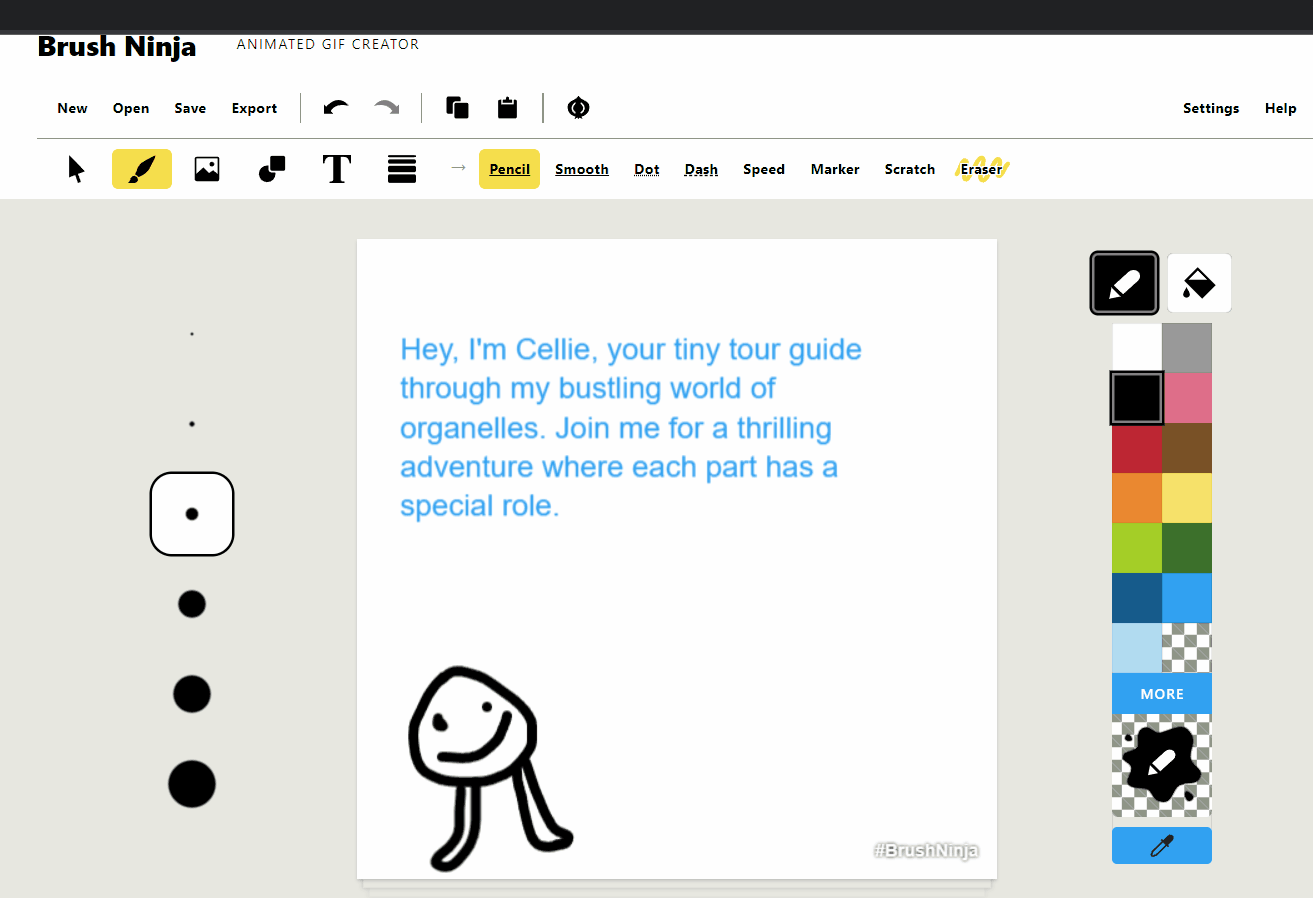 On the menu bar, click on export.
Name your file.
Click on export as GIF.
Click on download animated GIF.
Note: You can also convert your gif to a video once you have downloaded the GIF.
Share and Learn
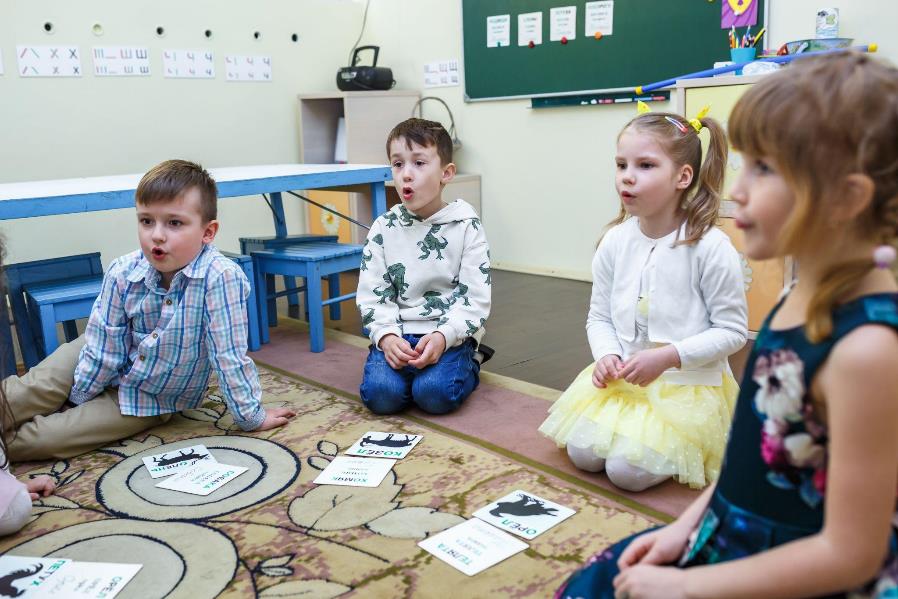 It’s time for you to share your animated story with other groups.
Rules
A specific time will be set for each group to present their story to the class.

Remember to listen to each group's story respectfully and without interrupting.

Wait for  your turn to present your piece to the class.

While others are presenting, sit quietly and pay close attention to their creation.

After each presentation, show your appreciation for their story with applause.
Let’s Summarize
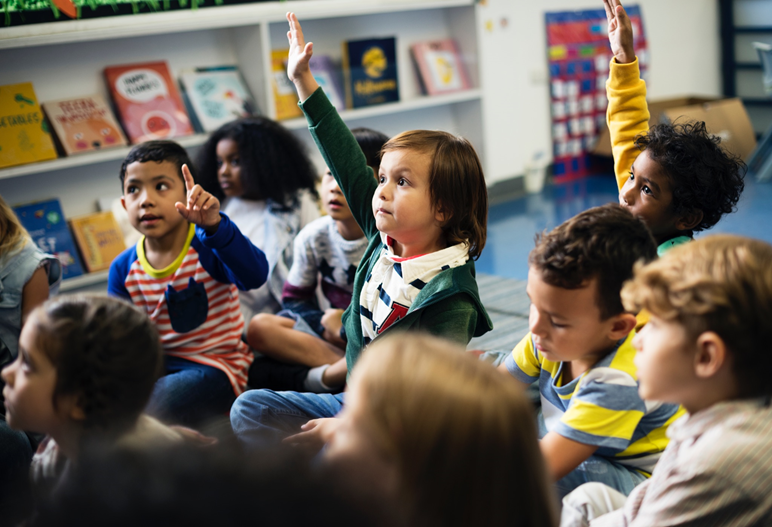 In one sentence, share something new that you learned in today’s class.

 What was challenging? 
 What was easy?
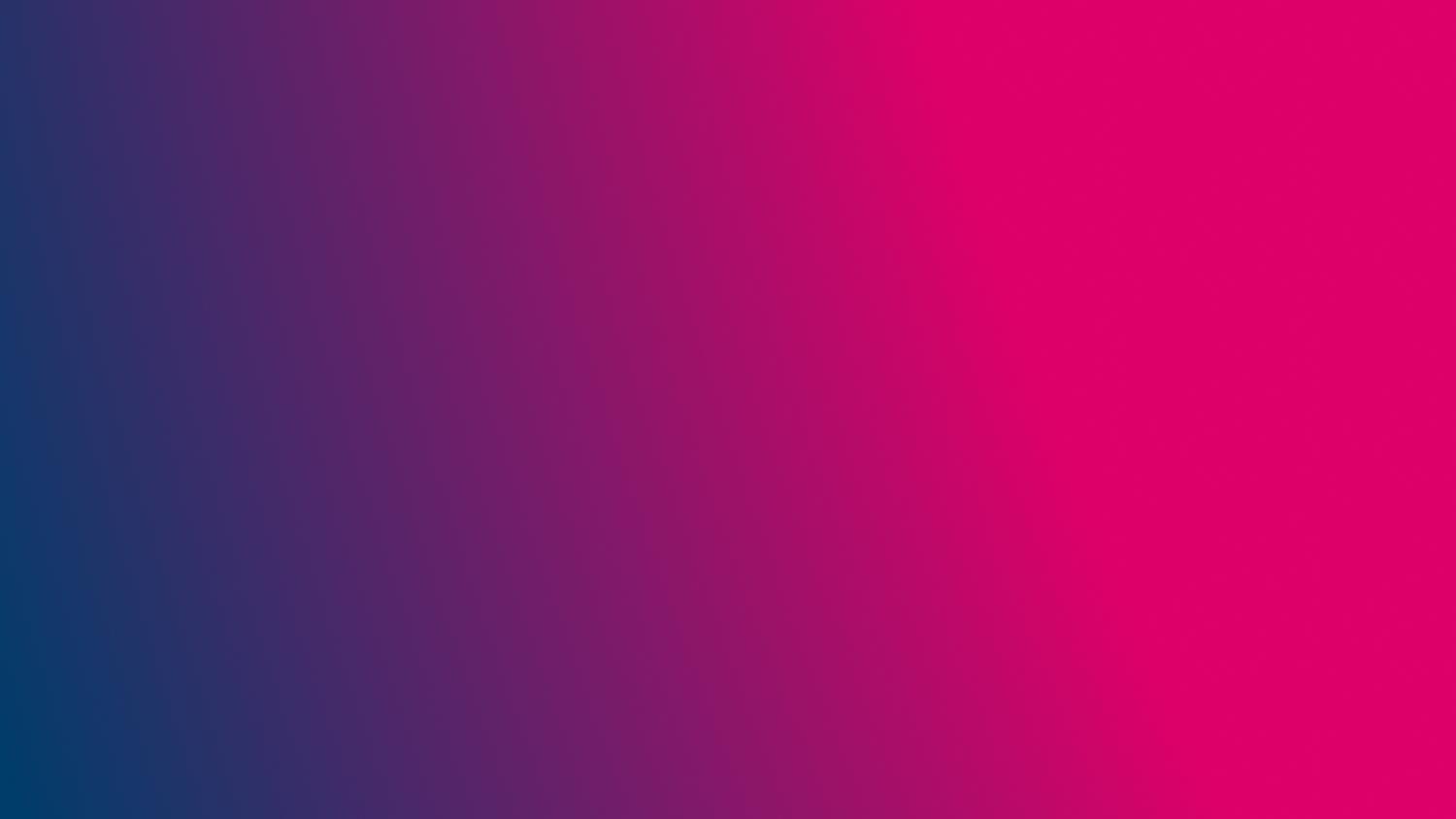 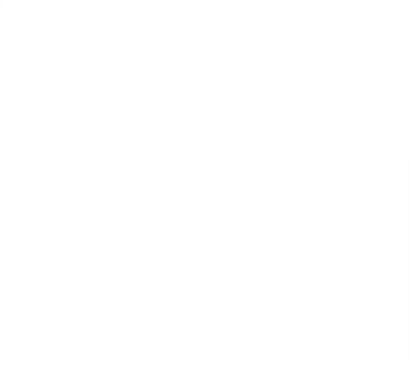 Thank You
edm8ker is a fully owned brand of Makedemy Pte LtdA member of the SL2 group of social enterprises.
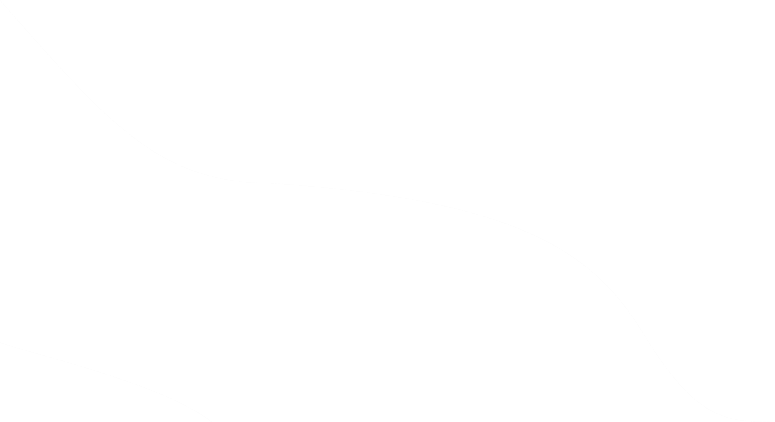 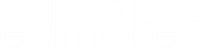